OUTILS STATISTIQUES
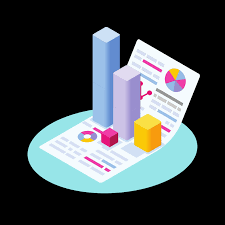 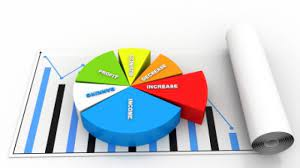 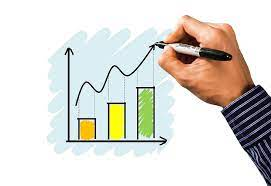 KABORE T.A. Geraude Démographe Mail: kaboralimata@gmail.com Tel: (+226) 73382412/ (+226) 66757694
COULIBALI Moussa Démographe Mail: coulibalymoussa330@gmail.com Tel: (+226) 72555573 / (+226) 74066271
OUEDRAOGO Houdou Statisticien Economiste Mail: houdbarack@gmail.com Tel: (+226) 70129773/77815823
Année académique_2021-2022
Objectifs du cours
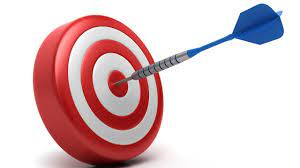 Connaissance des généralités en statistiques.

II. Connaissance des étapes d’une étude statistique (Collecte des données et Analyse descriptive et inférentielle)
Résultats attendus
À l’issue de ce cours, les étudiants doivent avoir compris les notions suivantes  
- Statistiques 
- Statistique 
- Variabilité 
- Données primaires et secondaires 
- Distribution de fréquence 
- Mesures de tendance centrale
      Moyenne, médiane, mode, etc.
- Mesures de dispersion 
     Écart interquartile, variance, coefficient de variation, etc.
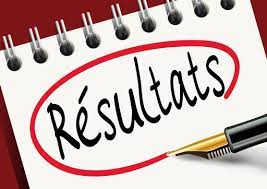 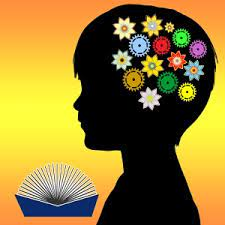 Généralités en statistiques
I. Définition 
Il est d’usage courant de différencier les statistiques », de la statistique.
Les statistiques sont définies comme un ensemble de données numériques concernant une même catégorie de faits. Ces données sont obtenues par dénombrement, inventaire, recensement etc.
La statistique est une discipline scientifique qui a pour objet de recueillir, organiser, classer, présenter et interpréter les données, en un mot, de Valoriser les données.
Types de statistiques
Il existe deux types de statistiques : la statistique descriptive et la statistique inférentielle. 

La statistique descriptive a pour but de résumer l’information contenue dans les données de façon à mettre en évidence leurs particularités essentielles. Elle rend simplement compte des données ou observations à travers des tableaux, graphiques et des paramètres les résumant(collecter, ordonner, réduire, synthétiser).
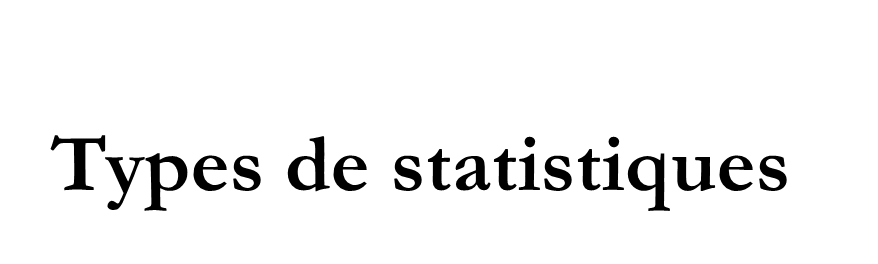 La statistique inférentielle utilise les résultats obtenus avec l’échantillon pour fournir des résultats relatifs à la population dont il est issu. Cela implique que l’échantillon doit être représentatif de la population. 

Sa constitution obéit à des principes (sondage). De même on admet une marge d’erreur (généralement 5%) sur les estimations faites à partir des résultats de cet échantillon.
Etapes d’une étude statistique
Une étude statistique est une activité organisée et méthodique. Elle porte sur des caractéristiques bien précises auxquelles on s’intéresse dans une population ou un échantillon de cette population. Elle se base sur des concepts, des outils, des procédures bien précises. Les questions primordiales que l’on se pose avant d’entreprendre une étude statistique sont:

Pourquoi a-t-on besoin d’information ? 
N’y a-t-il pas de données ou les données sont –elles insuffisantes ? 
Cela veut dire qu’avant toutes choses il faut formuler le problème pour lequel on a besoin d’informations en terme clairs et précis. 
Ensuite il faut explorer les sources de données déjà disponibles et en dernier ressort envisager de nouvelles collectes.
Etapes d’une étude statistique
L’étape suivante consiste à fixer les objectifs de l’étude.

 Cela permet de se focaliser sur ce qui fera partie de l’étude, ce qu’on a besoin de savoir et de donner les définitions opérationnelles.
Etapes d’une étude statistique
Les objectifs sont au préalable,
1) la démarche méthodologique à mettre en place pour la collecte des données. Cette méthodologie précise,
2) le type d’étude (observation, intervention…) ; 
3) les types de données à récolter (données primaires ou secondaires, variables quantitatives ou qualitatives) ; 
4) auprès de qui et où les récolter (population d’étude, base de sondage) ;
5) les techniques et outils à utiliser (interview par questionnaire sur papier ou électronique, collecte à distance, sur internet, questionnaire auto administré…).
Etapes d’une étude statistique
La méthodologie prend en compte aussi : le contrôle de la qualité des données ; 
l’enregistrement et le nettoyage de la base de données ;
 le plan d’analyse et de diffusion des résultats.
 Dans ce cours il sera abordé que les méthodes et techniques de collectes des données, la statistique descriptive d’échantillon, et quelques éléments de statistique inférentielle
Statistique descriptive
La statistique descriptive a pour but de résumer l’information contenue dans les données de façon à mettre en évidence leurs particularités essentielles. Elle rend simplement compte des données ou observations à travers des tableaux, graphiques et des paramètres les résumant(collecter, ordonner, réduire, synthétiser). 

L’objectif dans le présent cours est de résumer à travers quelques indicateurs numériques ou paramètres caractéristiques  la  distribution  d’une  variable  statistique.  On  les  appelle  des indicateurs  de  synthèse  d’une  distribution  statistique.  On  utilise  des  indicateurs  de position (ou de tendance centrale), des indicateurs de dispersion
Définition de quelques notions
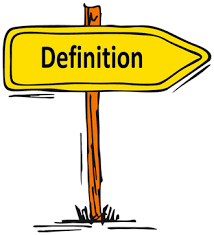 I. 1. 1. Notion de variable 
On appelle population un ensemble d’objets ou d’êtres sur lesquels on étudie une ou plusieurs caractéristiques ;
On appelle échantillon un sous-ensemble d’individus à l’intérieur d’une population pour estimer les caractéristiques de l’ensemble de la population.
 Chaque élément de cette population est appelé individu ou unité statistique.
On s’intéresse, à propos de chaque individu, à une ou à plusieurs caractéristiques, que l’on appelle caractères ou variables statistiques. 

Une variable est une caractéristique dont on peut observer des valeurs différentes au sein d'un groupe de sujets (âge, sexe, groupe sanguin, nombre d’enfants, statut matrimonial …).

 Une variable peut être de nature qualitative (catégorielle) ou de nature quantitative.
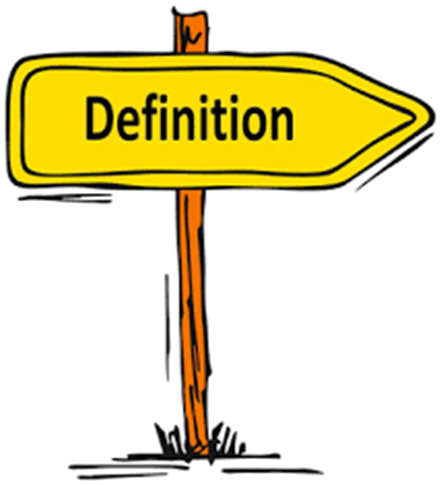 Définition de quelques notions
Dans la suite du cours, vous verrez que les modes de représentation et les méthodes d'analyse diffèrent selon que l'on a affaire à une variable catégorielle ou à une variable quantitative. Il est donc important de bien comprendre leurs différences pour les distinguer avec assurance.
La variable qualitative ou catégorielle
La variable est dite qualitative quand les modalités sont des catégories. Autrement dit, une variable est dite qualitative lorsque ses modalités ne sont pas mesurables. 
Nous avons deux catégorie de variable qualitative: ordinale et nominale.

La variable quantitative 
une variable est dite quantitative lorsque ses modalités sont pas mesurables.  
Nous avons deux catégorie de variable quantitative: discret et continue
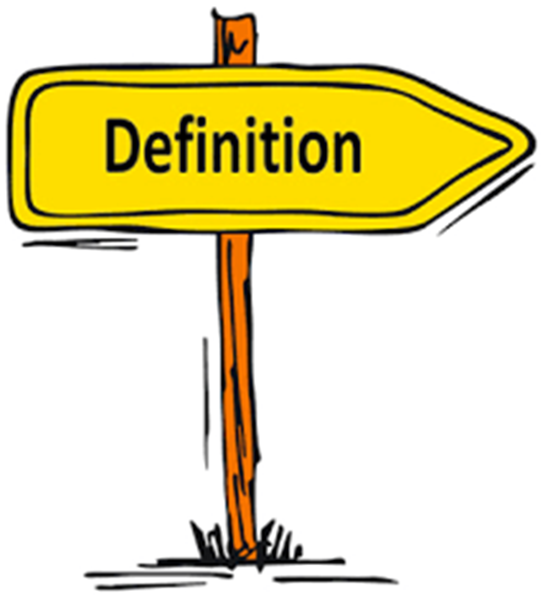 I. 2. Méthodes et techniques de collecte
La collecte de données est le processus qui permet d’obtenir les informations pour chaque unité sélectionnée de l’enquête.

Elle demande beaucoup de temps et de ressources. Le choix de la méthode doit tenir compte du budget disponible. Cependant elle doit permettre d’atteindre un taux de participation élevé, des réponses les plus complètes possibles et ne pas être un fardeau pour les répondants.
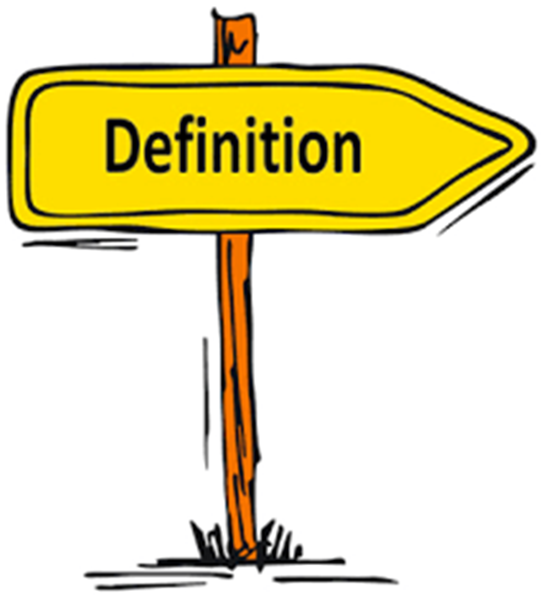 Deux types de données sont utilisés dans les études statistiques : Les données primaires et les données secondaires.

 Les données secondaires sont des données déjà collectées pour d’autres raison. La plupart du temps ce sont des données administratives ou de routine. Ce sont par exemple les données des dossiers médicaux, les déclarations obligatoires de certaines maladies (poliomyélite, fièvre jaune, choléra)..
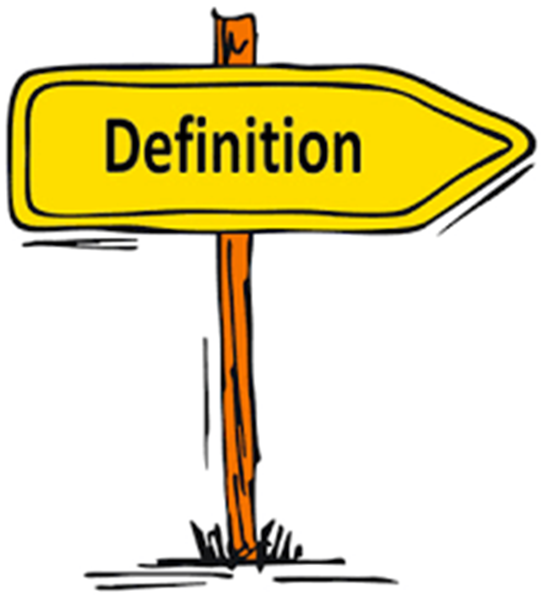 Les données primaires sont les données collectées spécifiquement pour l’étude. Elles sont obtenues par les enquêtes périodiques : recensement, enquête démographique et de santé (EDS), enquête à indicateurs multiples du type Malaria Indicators Survey (MIS) ou ponctuelles. 

Plusieurs méthodes de collectes sont utilisées selon les cas
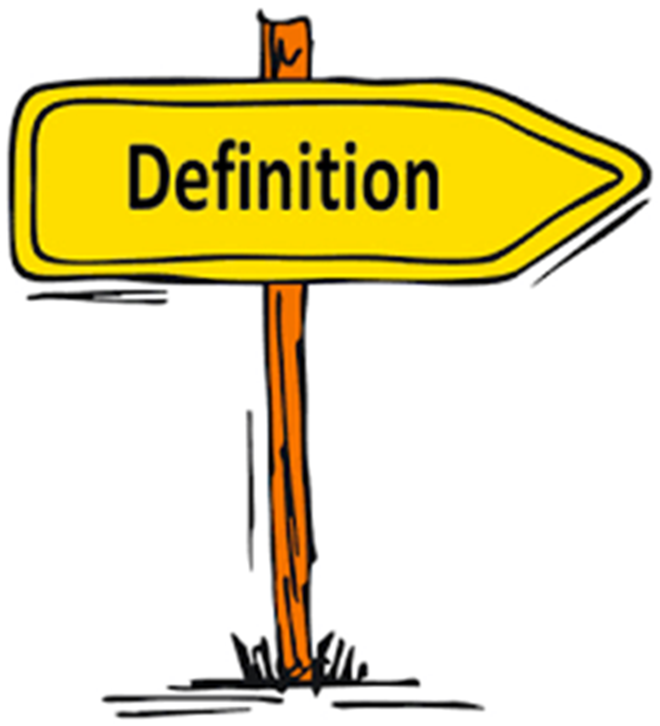 Le graphique:
 Un graphique permet essentiellement de visualiser un phénomène remarquable. Il doit délivrer très rapidement et correctement le message. 
L’œil doit pouvoir suivre tous les traits et observer les changements des valeurs en ordonnée (échelle verticale) pour un changement d’unité, de classe ou de modalité en abscisse (échelle horizontale). 
Il existe de nombreux graphiques possibles et le choix repose essentiellement sur le type et le nombre de variables à représenter. Dans ce paragraphe, vous verrez les principes de construction de graphiques simples.
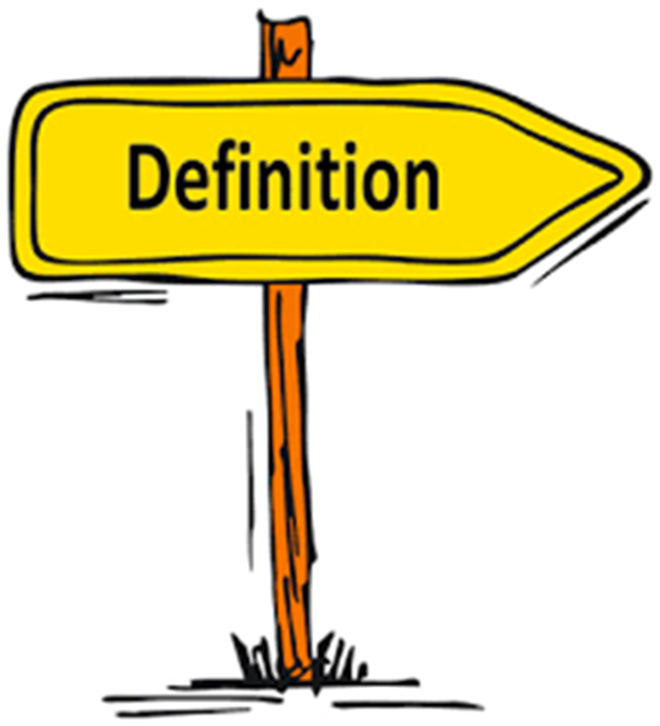 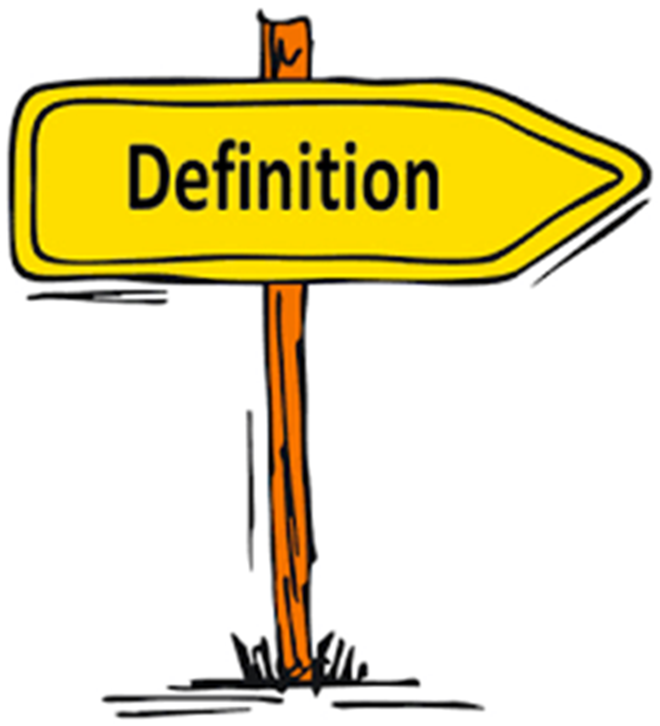 1 Variable quantitative continue
Si les bornes (les valeurs minimale et maximale) sont connues, le choix se porte sur l’histogramme ou le polygone de fréquence.
 
a) L’histogramme
C’est un graphique où l’axe des abscisses représente les valeurs de la variable, regroupées en classes, et l’ordonnée représente la fréquence (en nombre absolu ou relatif) de chacune des classes. Par exemple, un histogramme permet de représenter la distribution de l’âge des femmes venues en consultation au centre de dépistage.
b) Le polygone de fréquence
 C’est la courbe qui joint les milieux des sommets des rectangles de l’histogramme. On l’appelle polygone de « fréquence » bien que ce soient les effectifs qui apparaissent en ordonnée. Il s’agit d’un terme général, car on peut faire la représentation de chaque catégorie d’âge soit en fonction de l’effectif, soit en fonction de la proportion.

2) Variable quantitative discrète
Le diagramme en barres ou diagramme en bâtonnets. 
Il représente le nombre ou la proportion de sujets dans chaque catégorie. Chaque barre a la même largeur et un espace figure entre chaque barre.
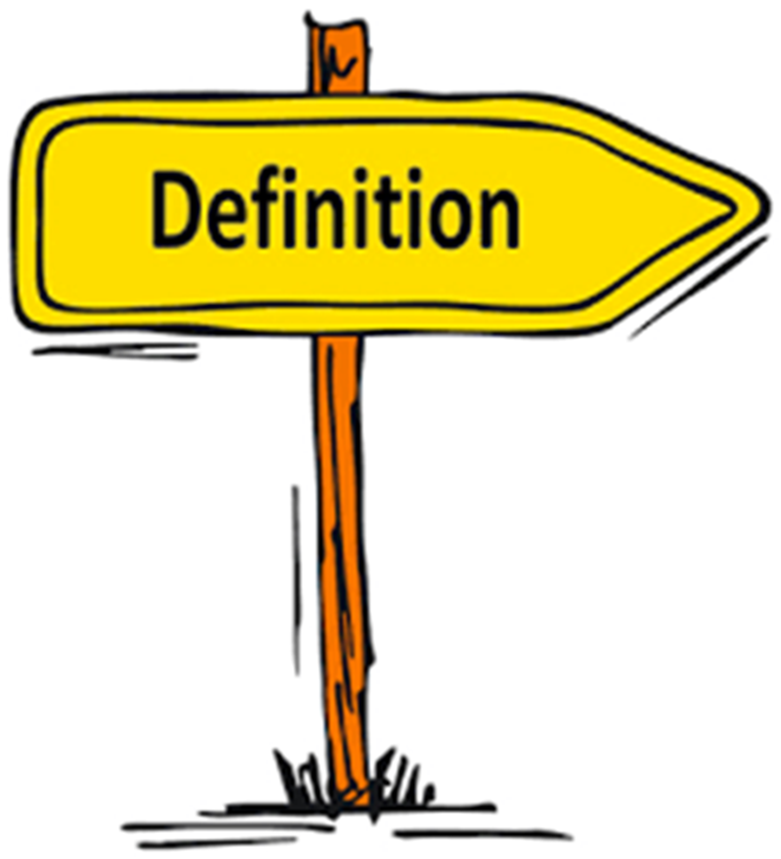 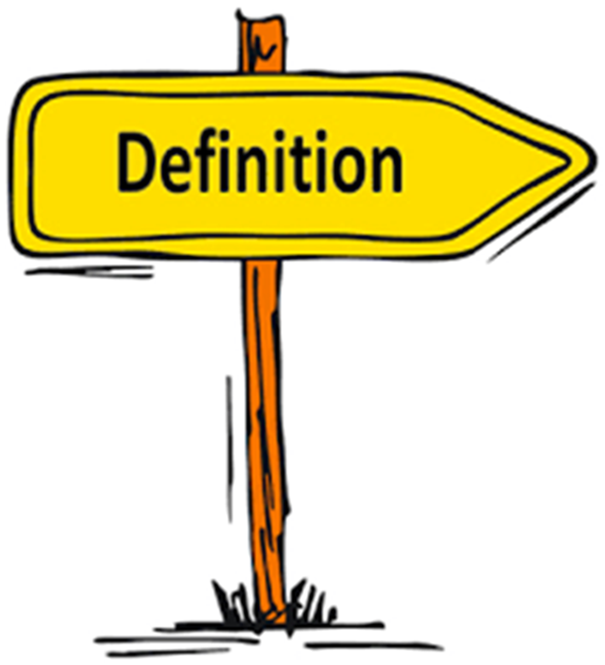 3) Variable qualitative ou catégorielle 
Le graphique en secteurs ou « camembert »
 Ce graphique illustre également la répartition d’une variable catégorielle( qualitative)
Convention de notation
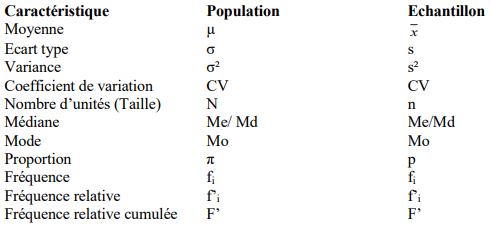 Caractéristiques de tendance centrale
Les caractéristiques de tendance centrale sont des valeurs numériques, calculées à partir d’une série (ou d’une distribution) statistique et qui permettent de déterminer la  valeur  typique  ou  l’ordre  de  grandeur  de  la  distribution. 
 Les  principales caractéristiques de tendance centrale sont : 
le mode;
la médiane;
 la moyenne.
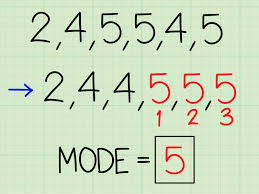 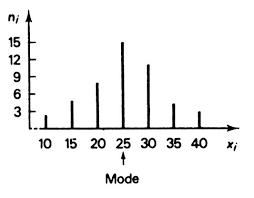 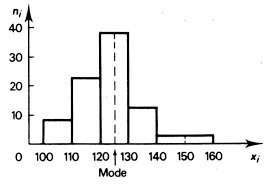 Mode
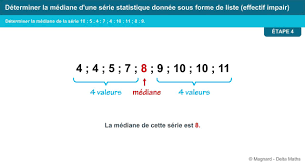 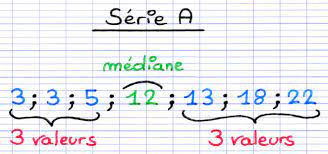 La médiane
C’est la valeur qui sépare une série d’observations ordonnées en ordre croissant ou décroissant,  en  deux  parties  comportant  le  même  nombre  d’observations.  On  la désigne par la notation Me.
Méthode de calcul – cas général 
Présenter  les  données  sous  forme  de  série.  Lorsque  les  données  sont présentées sous forme de tableau de distribution, les convertir en série;
Ordonner la série par ordre croissant ou décroissant;
Déterminer  si  la  série  comprend  un  nombre  pair  ou  impair  d’unités statistiques.
La médiane
La médiane
La médiane
La médiane
Méthode de calcul – cas des données groupées 
Si les données sont groupées par classes (cas des variables continues) il faut : 
localiser la classe médiane, c’est-à-dire celle qui contient la médiane. 
calculer par extrapolation linéaire la valeur de la médiane ; 
ou  déterminer  la  médiane  par  projection  à  partir  du  diagramme  des fréquences cumulées. 

NB : La classe médiane est celle dont la fréquence cumulée est ≥ 50 % et dont la classe précédente à une fréquence cumulée < 50 %.
La médiane
Répartition par catégorie d'âge des 120 femmes ayant consulté dans un centre de santé
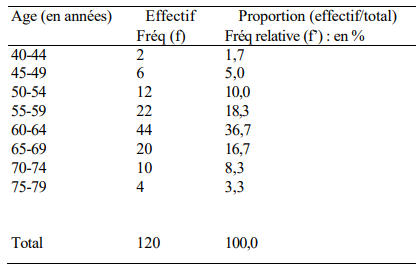 Généralisation sur la notion de médiane –quantiles
La médiane est la valeur qui divise la population en deux sous-populations de tailles égales. De la même façon on peut définir des valeurs qui divisent la population en quatre, dix, cent, ... sous-populations de tailles égales. On définit ainsi : 
Les quartiles :  Ce sont les valeurs du caractère qui partagent la série en quatre sous-ensembles de tailles égales. Ils sont au nombre de 3 : 𝑄_1, 𝑄_2 et 𝑄_3.  
𝑄_1 : 25 % de valeurs inférieures et 75 % de valeurs supérieures. 
𝑄_2  : 50 % de valeurs inférieures et 50 % de valeurs supérieures, Q2 est la médiane. 
𝑄_3: 75% des valeurs inférieures et 25% des valeurs supérieures.
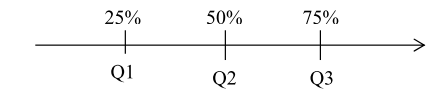 Généralisation sur la notion de médiane –quantiles
La moyenne arithmétique
Définition :
La moyenne arithmétique d’une variable statistique est la valeur moyenne de cette variable ; elle est égale à la somme de toutes les valeurs de la variable divisée par l’effectif total des individus sur lesquels porte l’observation.

Il existe deux façons courantes de calculer la moyenne arithmétique: la moyenne arithmétique simple et la moyenne arithmétique pondérée
Moyenne arithmétique simple
Autre exemple de moyenne arithmétique simple:
La moyenne arithmétique pondérée
La moyenne arithmétique pondérée
N.B. Dans le cas d’une variable continue (ou d’une variable discrète lorsqu’on a constitué des classes de valeurs), xi est remplacé par ci qui est le centre de classe. On suppose une répartition uniforme des observations au sein de chacune des classes.
La moyenne arithmétique pondérée
Tableau : Répartition de 360 ménages ayant au plus 8 personnes selon leur taille
Tableau : Répartition des étudiants de la promotion selon leur âge
Calculer la taille moyenne de ces 360 ménages et l’âge moyen des étudiants de la promotion
Moyenne géométrique
Moyenne harmonique
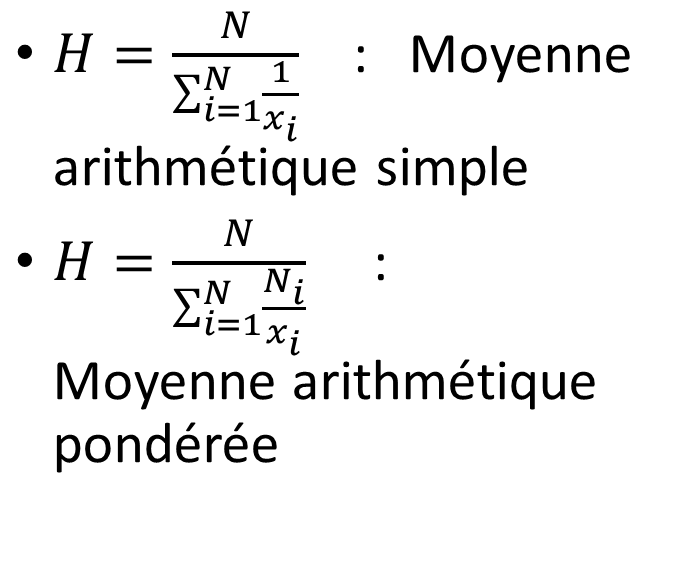 Moyenne quadratique
Les caractéristiques de dispersion
Elles  servent  à  mesurer  la  variabilité  de  la  variable  statistique  et  de  juger  de  la pertinence (représentativité) de la caractéristique de tendance centrale. 
1. L’étendue 
2). Ecart absolu moyen
3). Variance
4). écart-type
5). Intervalle interquartile
6) coefficient de variation
L’étendue et l’intervalle interquartile
Ecart absolu moyen
Variance et écart-type
Les coefficients de variation
Du fait qu’elle est sans unité, le coefficient de variation présente l’avantage de ne  pas  être  sensible  à  l’ordre  de  grandeur  (ou  à  l’unité  de  mesure)  de  la variable  mais  seulement  à  la  dispersion  des  valeurs  autour  de  la  moyenne. 

Ainsi  on  peut  l’utiliser  pour  comparer  la  dispersion  de  deux  séries  dont  les ordres de grandeur (ou les unités de mesure) sont différents.
Les coefficients de variation
Inférence statistique
Principes de l’analyse des données en statistique.
 Le plus souvent, on dispose de données sur un échantillon d’individus. On ne connait pas les paramètres réels de la population. On souhaite utiliser les résultats obtenus avec l’échantillon pour estimer la vraie valeur dans la population.

Pour que cette interprétation soit valide, 
l’échantillon doit être représentatif de la population, c’est-à-dire constitué sans biais, au mieux par tirage au hasard ; 
tous les individus ont la même probabilité d’être choisis ; 
les choix sont indépendants les uns des autres.
Inférence statistique
Intervalle de confiance d’une moyenne
Intervalle de confiance d’une moyenne
Par exemple, dans un échantillon des 100 hommes jeunes, la moyenne de la concentration sanguine de cholestérol total sanguin est 1,84 g/l et l’erreur-type 0,04 g/l.

 L’intervalle de confiance à 95% de la moyenne se calcule en faisant : 1,84 ± 1,96 x 0,04 = [1,76-1,92] g/l. 

 L’intervalle de confiance à 95% est le plus couramment employé, mais il arrive que l’on construise un intervalle à d’autres niveaux de confiance, à 99% par exemple.
Intervalle de confiance d’une moyenne
Pour calculer un intervalle de confiance à 99%, la seule différence sera de prendre 2,576 (ou 2,58) à la place de 1,96. 

Pour l’exemple ci-dessus on trouve : 1,84 ± 2,58 x 0,04 = [1,74-1,94] g/l. 
Cet intervalle est plus large que le précédent car on a plus de chance que µ y soit incluse.

 En revanche, on a plus d’incertitude sur µ. Mais comment énoncer ce résultat ?
Exemple: Le volume cellulaire moyen (MCV) est mesuré chez 15 enfants de 5 ans souffrant de drépanocytose homozygote (SS). Les résultats sont les suivants Moyenne du MCV des 15 enfants : 84, écart-type 8.324. Estimez la moyenne de la population au seuil de 5%.
Intervalle de confiance d’une moyenne
Limite de l’intervalle de confiance 

Par exemple, pour un intervalle de confiance à 95%, il n’est pas correct de dire qu’il y a 95% de chances que la moyenne de la population soit dans l’intervalle : la moyenne de la population étant une valeur unique, qui ne fluctue pas, elle n’est pas attachée à des probabilités. 95%, c’est la probabilité que les limites calculées à partir d’un échantillon représentatif incluent la vraie valeur, µ.
Intervalle de confiance d’une proportion
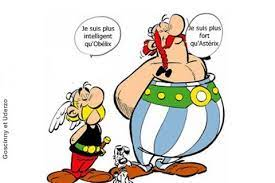 Étape de comparaison
Test d’hypothèse: 
L’approche est moins intuitive que pour l’estimation mais plus souvent utilisée en épidémiologie et en santé publique. En effet, le plus souvent la question d’intérêt entraîne une comparaison.
On peut citer trois exemples : 
- la ration calorique des femmes travaillant de nuit est-elle différente de la ration théorique recommandée ?
 - la concentration moyenne de cholestérol total dans le sang est-elle différente chez les sujets présentant un infarctus du myocarde et chez les sujets ne présentant pas d’infarctus du myocarde ?
 - la glycémie moyenne de sujets diabétiques est-elle différente avant et après la prise d’un nouveau traitement antidiabétique ?
Étape de comparaison
Dans chacun des exemples, on est intéressé à mesurer une différence, un effet, mais selon la formulation de la question, on peut distinguer trois grands types de situations : 
- dans la première situation, on souhaite comparer une information observée sur un échantillon à une valeur théorique, 
- dans la deuxième situation, on souhaite comparer deux échantillons indépendants,
 - dans la troisième situation, on est intéressé à comparer la distribution de la même variable mesurée à deux reprises au sein du même échantillon. 
Dans la deuxième situation, on a affaire à des échantillons indépendants et dans la troisième situation à des échantillons appariés.
Étape de comparaison
Deux échantillons sont indépendants si les sujets de ces deux échantillons n’ont rien à voir les uns avec les autres. 

Par exemple, si l’on inclut 100 patients dans un essai thérapeutique évaluant des médicaments contre l’hypertension artérielle, le groupe des 50 sujets recevant le médicament A et le groupe des 50 sujets recevant le médicament B sont deux groupes indépendants. 

Deux échantillons sont appariés s’ils se correspondent par un élément commun.
Par exemple, si les 100 sujets reçoivent le même médicament et que l’on compare la pression artérielle avant et après traitement, les groupes sont appariés
Étape de comparaison
Nous verrons la démarche générale d’un test statistique, puis le choix du test approprié en fonction de ces trois grandes situations selon le type de variable (quantitative et qualitative)
Étape de comparaison
Variable quantitative (Comparaison de moyennes)
Prenons cet exemple pour illustrer la démarche : 
Afin d’expliquer le surpoids des femmes travaillant de nuit dans une certaine entreprise, un médecin fait l’hypothèse que les femmes exerçant un métier de nuit ont une ration calorique quotidienne plus importante que celle qui est habituellement recommandée pour la même tranche d’âge, soit 2300 cal/jour. 
Une enquête permet de décrire la moyenne observée, X , des apports caloriques quotidiens pour 100 femmes. Comment décider si cette moyenne observée sur un échantillon de la population est ou non différente de la valeur théorique ?
Étape de comparaison
À ce stade, on n’a pas de méthode claire pour répondre. Néanmoins, plusieurs acquis peuvent aider notre raisonnement : d’une part, la notion de fluctuation d’échantillonnage, d’autre part, la notion d’intervalle de confiance. 

En effet, supposons que la population des femmes travaillant de nuit se conforme à la ration théorique. 

La moyenne observée sur de nombreux échantillons de 100 femmes sera souvent proche de 2300 cal/jour, mais il pourra arriver que, sur quelques échantillons, on observe des moyennes très différentes de 2300 cal/jour.
Étape de comparaison
Inversement, supposons que la ration calorique des femmes travaillant de nuit soit, en réalité, beaucoup plus importante (ou beaucoup moins importante) que ce qui est recommandé. Il pourra arriver qu’un échantillon permette d’observer, malgré tout, une ration calorique proche des recommandations. 
Par conséquent, compte tenu que l’on ne dispose le plus souvent que d’un seul échantillon, on ne pourra jamais répondre avec certitude à ce genre de questions. Or, la variabilité est le principal caractère des êtres vivants et la plupart des problèmes seront donc soumis à ce genre d’incertitude. On ne pourra donc apporter une réponse qu’en acceptant de prendre certains risques. 
Conditions préalables d’application du test d’hypothèse : échantillon aléatoire simple (échantillon représentatif) et distribution normale (Distribution dont la moyenne est 0 et la variance 1)
Étape de comparaison
Démarches générales :
 1. Déterminer la nature des données à comparer et le type de comparaison. 
2. Poser l’hypothèse nulle (Ho) : Il s’agit d’émettre l’hypothèse selon laquelle il n’ y a pas différence significative entre les moyennes.
 Poser l’hypothèse alternative (H1) : Hypothèse selon laquelle il y a une différence significative entre les moyennes.

 3. Fixer le risque d’erreur (seuil) α. 
4. Calculer le test et comparer à la valeur théorique : Pour la comparaison des moyennes, on utilise le test « t de Student ».
 5. Décider si on rejette H0 ou pas : 
6. Tirer la conclusion en précisant le niveau de signification obtenu dans les tables : Il s’agira de confirmer ou d’infirmer l’hypothèse nulle de départ.
Étape de comparaison
Étape de comparaison
Exemple: Le volume cellulaire moyen (MCV) est mesuré chez 15 enfants de 5 ans souffrant de drépanocytose homozygote (SS). Les résultats sont les suivants Moyenne du MCV des 15 enfants : 84, écart-type 8.324. La valeur moyenne chez les enfants normaux de cet âge est retrouvée dans un texte de référence. Elle est de 80. 
Le texte ne donne pas l’écart-type. Question : y a-t-il une évidence par notre échantillon que la moyenne du MCV des enfants de 5 ans souffrant de drépanocytose SS soit différente de la moyenne chez les enfants normaux ?
Étape de comparaison
Étape de comparaison
2) Choix des hypothèses
 L’hypothèse nulle est:
 Littéraire : le taux moyen de MCV chez les enfants de 5 ans souffrant de drépanocytose SS est égal au taux moyen de MCV chez les enfants normaux.
 Mathématiques : H0 : µSS = µpop = 80
 L’hypothèse alternative est:
 Littéraire : le taux moyen de MCV chez les enfants de 5 ans souffrant de drépanocytose SS est différent du taux moyen de MCV chez les enfants normaux. 
Mathématique : H0 : µSS ≠ µpop ≠ 80. 
3) Choisissons un seuil de décision statistique α à 5% soit 0.05. 
Calculons la statistique t et la p-valeur associée :
Étape de comparaison
Étape de comparaison
5) Prise de décision 

Si t calculé est supérieur à t théorique sur la table de Student, on rejette Ho, il existe une différence significative entre les moyennes. Si t calculé est inférieur à t théorique de la table on ne rejette pas Ho, il n’existe pas une différence significative entre les moyennes.
 1.861 < 2.145
Étape de comparaison
6) Conclusion :
 le taux moyen de MCV chez les enfants de 5 ans souffrant de drépanocytose SS n’est pas significativement différent du taux moyen de MCV chez les enfants normaux.
 2ème méthode
La p-valeur est supérieure au seuil de décision statistique α 0.05. 
Au seuil de 0.05 nous ne rejetons pas l’hypothèse nulle H0. Conclusion : le taux moyen de MCV chez les enfants de 5 ans souffrant de drépanocytose SS n’est pas significativement différent du taux moyen de MCV chez les enfants normaux.
Étape de comparaison
Étape de comparaison
Étape de comparaison
Vérifier l’égalité des variances
 On peut le faire grâce au test F qui fait le rapport entre les variances des deux échantillons.

 Le numérateur de ce rapport est la variance la plus élevée, et son dénominateur est la variance la plus faible.

 On va voir dans une table de distribution de F. Cette table à 2 niveaux de degrés de liberté. Horizontalement les degrés de liberté du numérateur et verticalement ceux du dénominateur.
Étape de comparaison
Étape de comparaison
Poser l’hypothèse nulle (Ho) 
La moyenne d’un échantillon est égale à la moyenne de l’autre échantillon. 
Les différences observées sont dues au hasard : H0 : µ1- µ2 = 0 Calculer le test ‘t’ 
Tirer la conclusion Il s’agit de comparer le test « t » calculé avec le t de la table « t de Student ».
 Le degré de liberté est n1 + n2 - 2.
 Si le « t » calculé est :
 - supérieur au t de la table , il y a rejet de l’hypothèse nulle (Ho) : Différence significative
  - inférieur au t de la table , il y a non rejet de l’hypothèse nulle (Ho) : Différence non significative.
Étape de comparaison
Comparaison de deux moyennes observées au sein de deux groupes appariés

 L’appariement peut consister à faire deux mesures pour chaque sujet. On peut aussi apparier des sujets pour l’âge, le sexe etc. On calcule la différence pour chaque paire et l’ensemble des différences devient « l’échantillon ».
Étape de comparaison
Étape de comparaison
Tirer la conclusion 
Il s’agit de comparer le test « t » calculé avec le t de la Table « t de Student » à n-1 degrés de liberté.

 Si le « t » calculé est : 
- supérieur au t de la table à n-1 ddl, il y a rejet de l’hypothèse nulle (Ho) : Différence significative
 - inférieur au t de la table à n-1 ddl, il y a non rejet de l’hypothèse nulle (Ho) : Différence non significative
Étape de comparaison
Exemple: Dans une étude comparant l’imipramine une drogue antidépressive, à un placebo, 60 patients ont été appariés pour former 30 paires. 
Dans chaque paire, les 2 patients étaient enrôlés le même mois, avaient le même sexe et moins de 10 ans d’écart d’âge. Un score (X) d’échelle de dépression a été mesuré après 5 semaines de traitement chez tous les patients. 
La question posée est : l’imipramine a-t-elle un effet antidépresseur significatif au seuil de 5% chez les patients dépressifs traités pendant 5 semaines ?
Étape de comparaison
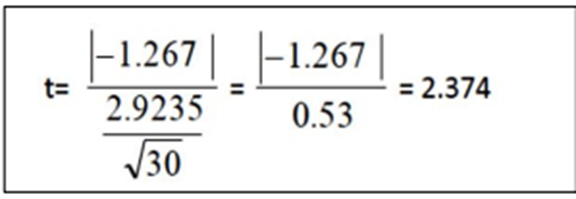 2.045 < 2.374
Étape de comparaison
Le degré de liberté dl= 30-1=29. La p-valeur est comprise entre 0.03 et 0.02 La p-valeur est inférieure à 0.05, on rejette H0. L’imipramine a un effet antidépresseur significatif au seuil de 5% chez les patients dépressifs traités pendant 5 semaines.
le test du Chi carré, χ²
le test du Chi carré, χ² 
Il compare les valeurs (absolues) réellement observées dans une table de contingence avec les valeurs qui seraient obtenues s’il n’y avait pas d’association entre les variables.

 La distribution du Chi carré est une distribution quasi normale.

 Conditions préalables d’application du test d’hypothèse : toutes les valeurs attendues doivent être supérieures ou égales à 5. Si un effectif attendu au moins est strictement inférieur à 5, on utilisera un autre test : le test exact de Fisher.
le test du Chi carré, χ²
Démarche générale : 
1) Poser l’hypothèse 
l’hypothèse nulle (Ho) : 
Il s’agit d’émettre l’hypothèse selon laquelle il n’y a pas de lien significative entre les proportions. 
 Poser l’hypothèse alternative ( H1):
Il s’agit d’émettre l’hypothèse selon laquelle il n’y a de lien significative entre les proportions. 
2) Fixer le risque d’erreur (seuil) α.
3) Calculer le test Pour la comparaison des proportions, on utilise le test χ²
4) prise de décision
5) Tirer la conclusion Il s’agira de confirmer ou d’infirmer l’hypothèse nulle de départ. 
Pour tirer la conclusion, il faudra prendre en considération la distribution χ².
 Elle est caractérisée par un paramètre appelé ‘nombre de degrés de liberté.
le test du Chi carré, χ²
Voici l’exemple qui vous est proposé : 
On voudrait savoir s’il existe un lien entre la bronchite chronique et l’exposition (oui/non) à un certain toxique employé dans un groupe industriel.

 Pour cela, une étude de cohorte a permis de recueillir, dans ce groupe industriel, les informations sur 100 sujets exposés au toxique et 200 sujets non exposés au toxique (Tableau suivant). Y a t-il un lien entre l’exposition au toxique et la bronchite
le test du Chi carré, χ²
1. Poser l’hypothèse nulle (Ho)
 L’hypothèse nulle est qu’il n’y a pas de lien significative entre l’exposition au toxique et le fait d’être atteint d’une bronchite chronique.

2) Poser l’hypothèse alternative ( H1):
 L’hypothèse alternative il n’y a de lien significative entre l’exposition au toxique et le fait d’être atteint d’une bronchite chronique.
le test du Chi carré, χ²
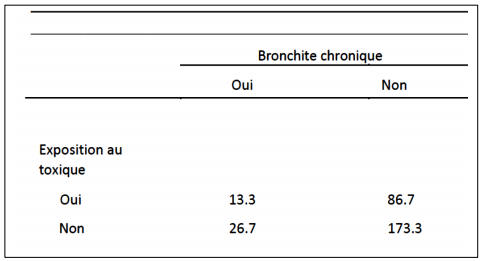 le test du Chi carré, χ²
le test du Chi carré, χ²
En conclusion :
1ère méthode
 Il s’agit de comparer le test χ² calculé avec le χ² de la Table à (c-1)*(l-1) ddl où c et l sont respectivement les nombres de colonnes et de lignes de la table. Si le χ² calculé est :
 - supérieur au χ² de la table à (c-1)*(l-1) ddl, il y a rejet de l’hypothèse nulle (Ho) :
 Existence de lien entre exposition et maladie.
 - inférieur au χ² de la table à (c-1)*(l-1) ddl, il y a non rejet de l’hypothèse nulle (Ho) :
 Pas de lien entre exposition et maladie.
le test du Chi carré, χ²
Ici χ² calculé=1.42 et χ² de la Table =3.84 (chi carré à 1 degré de liberté pour un seuil α de 0.05).  
 1.42 < 3.84 
On ne rejette pas H0. Il n’y a pas de lien entre l’exposition au toxique et le fait d’être atteint d’une bronchite chronique.
le test du Chi carré, χ²
2ème méthode 
 Il s’agit de comparer le test χ² calculé avec le seuil de significativité 5%
Si le χ² calculé est :
 - supérieur au seuil de significativité 5% il y a non rejet de l’hypothèse nulle (Ho) : Pas de lien entre exposition et maladie.

- inférieur au seuil de significativité 5% il y a rejet de l’hypothèse nulle (Ho): Existence de lien entre exposition et maladie.
Bibliographie
BAKIONO F. (2016),  Outils de recherche, Cours de Statistique (ENSP), 39p  
Boureima ZERBO, Cours statistique descriptive-S1, 2021-2022. UFR-SEG. Université Thomas Sankara
Fin du cours 

merci pour votre patience